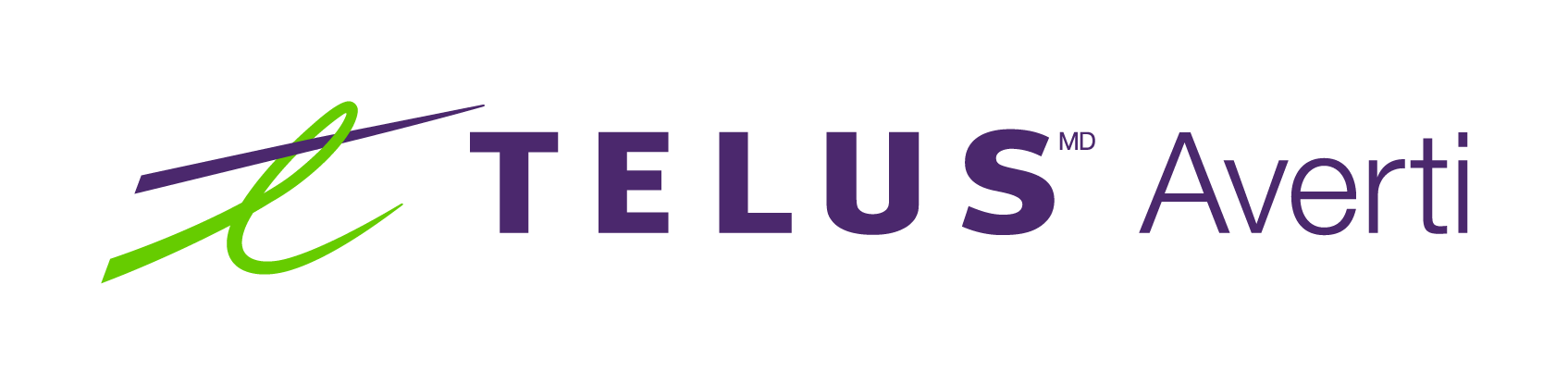 Jeu-questionnaire 
sur la citoyenneté numérique
Teste tes compétences en matière de citoyenneté numériqueen participant au jeu-questionnaire sur la citoyenneté numérique! 
Comment jouer : 
Tu peux jouer individuellement ou en groupe. À tour de rôle, chaque participant doit choisir une catégorie et une valeur de question (p. ex. la catégorie Médias sociaux pour 100 $). Si tu réponds correctement à la question que tu as choisie, tu gagnes le montant qui y est associé. Les questions dans chaque catégorie ont une valeur différente. Plus la valeur est élevée, plus la question est difficile. Si tu joues en groupe, décidez ensemble de la personne qui tiendra le compte des montants gagnés par chacun. Tu peux aussi noter toi-même les montants que tu as accumulés sur un bout de papier. 
À la fin du jeu, le montant que tu auras accumulé permettra de déterminer le type de citoyen numérique que tu es : 

Super héros :    				Plus de 2 000 $
Héros :  	    				De 1 000 $ à 2 000 $
Citoyen numérique en formation : 	Moins de 1 000 $
Approfondis tes connaissances sur les comportements sécuritaires et respectueux à adopter en ligne à telus.com/fr/wise/youth
Cyberintimidation : Question à 100 $
Comment appelle-t-on le fait d’utiliser des outils en ligne pour intimider quelqu’un?
Cyberintimidation : Réponse à 100 $
Cyberintimidation
Cyberintimidation : Question à 200 $
Vrai ou faux? Tu ne t’adonnes pas à la cyberintimidation si tu réponds une méchanceté à quelqu’un qui t’a déjà dit quelque chose de méchant.
Cyberintimidation : Réponse à 200 $
Faux
Cyberintimidation : Question à 300 $
Tu participes à une séance de clavardage en groupe et quelqu’un dit une méchanceté à propos d’une personne qui ne participe pas à la séance. Que dois-tu faire? 
Lui demander de s’excuser
Lui répondre par une méchanceté
Ne pas lui répondre et le dire à un adulte
Cyberintimidation : Réponse à 300 $
c) Ne pas lui répondre et le dire à un adulte
Cyberintimidation : Question à 400 $
Vrai ou faux? La cyberintimidation est moins grave que l’intimidation dans la vie réelle, car elle n’est pas physique et on peut l’oublier.
Cyberintimidation : Réponse à 400 $
Faux
Cyberintimidation : Question à 500 $
Pour quelle(s) raison(s) une personne peut-elle faire de la cyberintimidation?

Cela lui donne l’impression d’être forte
Cela lui donne l’impression d’être cool
Cela lui permet de se sentir mieux
Toutes ces réponses
Cyberintimidation : Réponse à 500 $
d) Toutes ces réponses
Médias sociaux : Question à 100 $
Tu as 12 ans et tu veux un compte TikTok. TikTok permet seulement aux personnes de 13 ans et plus d’ouvrir un compte. Devrais-tu mentir sur ton âge pour t’inscrire?
Médias sociaux : Réponse à 100 $
Non
Médias sociaux : Question à 200 $
Tu as pris une photo de toi en compagnie de deux amis à ta fête d’anniversaire et tu veux la publier sur Instagram. L’un d’eux la trouve embarrassante et te demande de ne pas la publier. Devrais-tu quand même la publier ou devrais-tu plutôt respecter le souhait de ton ami?
Médias sociaux : Réponse à 200 $
Respecter le souhait de ton ami. Ne la publie pas.
Médias sociaux : Question à 300 $
Vrai ou faux? Ce que tu publies peut rester longtemps en ligne.
Médias sociaux : Réponse à 300 $
Vrai
Médias sociaux : Question à 400 $
Devrais-tu accepter la demande d’amitié d’une personne que tu ne connais pas sur Instagram?
Médias sociaux : Réponse à 400 $
Non
Médias sociaux : Question à 500 $
Vrai ou faux? Instagram peut utiliser les photos que tu publies sans te payer.
Médias sociaux : Réponse à 500 $
Vrai
Confidentialité et sécurité : Question à 100 $
Vrai ou faux? Tu devrais toujours utiliser le même mot de passe en ligne pour ne pas l’oublier.
Confidentialité et sécurité : Réponse à 100 $
Faux
Confidentialité et sécurité : Question à 200 $
Quel paramètre te permet de contrôler la capacité d’une application à accéder à l’information sur le lieu où tu te trouves?
Confidentialité et sécurité : Réponse à 200 $
Localisation
Confidentialité et sécurité : Question à 300 $
Quels renseignements personnels les applications et les sites web peuvent-ils recueillir sur toi? 
La langue que tu utilises en ligne
Le lieu où tu te trouves
Le type d’appareil que tu utilises (ordinateur, téléphone ou tablette)
Toutes ces réponses
Confidentialité et sécurité : Réponse à 300 $
d) Toutes ces réponses
Confidentialité et sécurité : Question à 400 $
Lorsque tu utilises un ordinateur public, comme à la bibliothèque ou à l’école, que dois-tu faire pour être un bon citoyen numérique?
Te déconnecter de tous tes comptes
Replacer la chaise à sa place lorsque tu quittes la table
Nettoyer le clavier avec du désinfectant pour les mains
Confidentialité et sécurité : Réponse à 400 $
a) Te déconnecter de tous tes comptes
Confidentialité et sécurité : Question à 500 $
Quel terme désigne les données permettant de faire le suivi de tes activités sur un site web?
Confidentialité et sécurité : Réponse à 500 $
Témoins
Sécurité en ligne : Question à 100 $
Est-il sécuritaire de publier l’adresse de ton domicile en ligne?
Sécurité en ligne : Réponse à 100 $
Non
Sécurité en ligne : Question à 200 $
Lequel de ces renseignements peux-tu publier en ligne en toute sûreté : date de naissance, plat favori, nom de ton école?
Sécurité en ligne : Réponse à 200 $
Plat favori
Sécurité en ligne : Question à 300 $
Mes parents ont établi des règles pour l’utilisation d’Internet à la maison, mais je suis actuellement chez un ami. Devrais-je faire ce que fait mon ami ou devrais-je plutôt respecter les règles établies par mes parents?
Sécurité en ligne : Réponse à 300 $
Respecter les règles établies par mes parents
Sécurité en ligne : Question à 400 $
Tu t’inscris à un jeu en ligne avec des joueurs du monde entier et tu dois choisir un nom d’utilisateur. 
Que choisis-tu?
Ton vrai nom (Tania Samson)
Un nom d’utilisateur comprenant des parties de ton vrai nom (t_samson)
Un alias fondé sur quelque chose que tu aimes (vive_le_soccer)
Sécurité en ligne : Réponse à 400 $
c) Un alias fondé sur quelque chose que tu aimes
Sécurité en ligne : Question à 500 $
Une personne disant connaître ton cousin t’envoie un message pour t’inviter à la rencontrer. Elle connaît le nom de ton cousin, sait à quelle école il va et sait de quoi il a l’air. Devrais-tu la rencontrer?
Sécurité en ligne : Réponse à 500 $
Non
Mieux-être numérique : Question à 100 $
Vrai ou faux? Nos activités en ligne peuvent avoir des effets comme la fatigue ou le stress sur notre corps.
Mieux-être numérique : Réponse à 100 $
Vrai
Mieux-être numérique : Question à 200 $
Vrai ou faux? Tu devrais garder ton téléphone près de ton lit pour pouvoir vérifier tes messages la nuit.
Mieux-être numérique : Réponse à 200 $
Faux
Mieux-être numérique : Question à 300 $
Que dois-tu faire si tu commences à avoir mal aux yeux pendant que tu utilises l’ordinateur? 
Agrandir l’écran
Aller chercher des lunettes
Faire une pause
Mieux-être numérique : Réponse à 300 $
Faire une pause
Mieux-être numérique : Question à 400 $
Que peut faire un téléphone, un ordinateur ou une tablette? 
T’aider à apprendre des choses sur le monde qui t’entoure
Te fatiguer ou te stresser
T’aider à communiquer avec tes amis et ta famille 
Toutes ces réponses
Mieux-être numérique : Réponse à 400 $
d) Toutes ces réponses
Mieux-être numérique : Question à 500 $
Quels peuvent être les effets d’un abus de temps d’écran?
Tu as mal aux yeux
Tu as de la difficulté à dormir
Tu te sens triste à cause de ce que les autres ont
Tu ne prêtes pas bien attention aux personnes qui sont devant toi
Toutes ces réponses
Mieux-être numérique : Réponse à 500 $
e) Toutes ces réponses